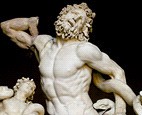 Fantastic Adventures with Dragons, Gods and Giants
Third Grade Unit 6
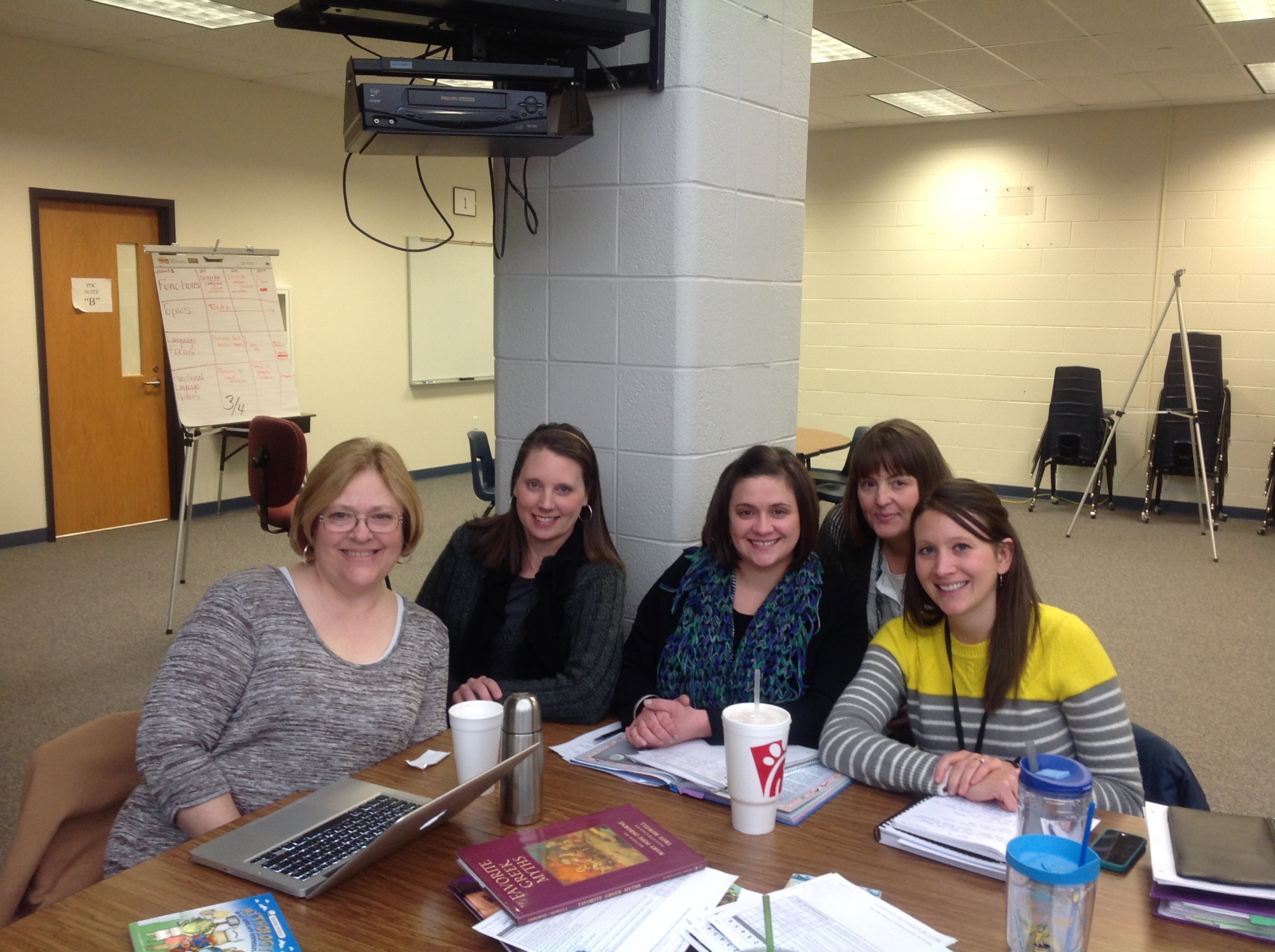 Planning Team
Deborah Goff, Renee Weidman, Kendree Kilsch, Kerri Wells, Halley Parsons
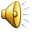 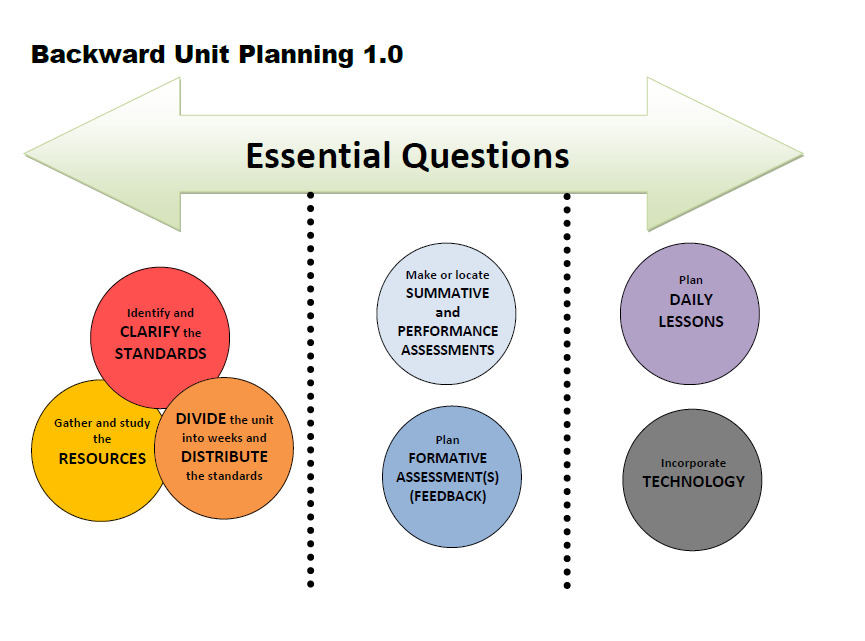 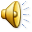 Essential Question
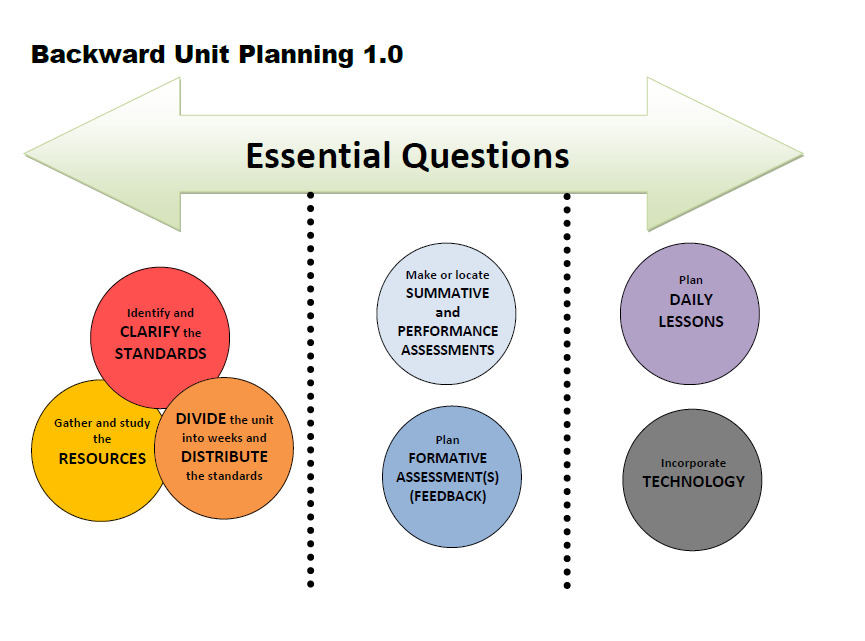 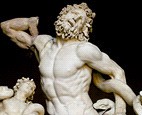 Fantastic Adventures with Dragons, Gods and Giants
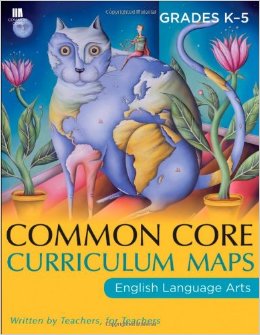 How does mythology connect with our lives today?
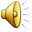 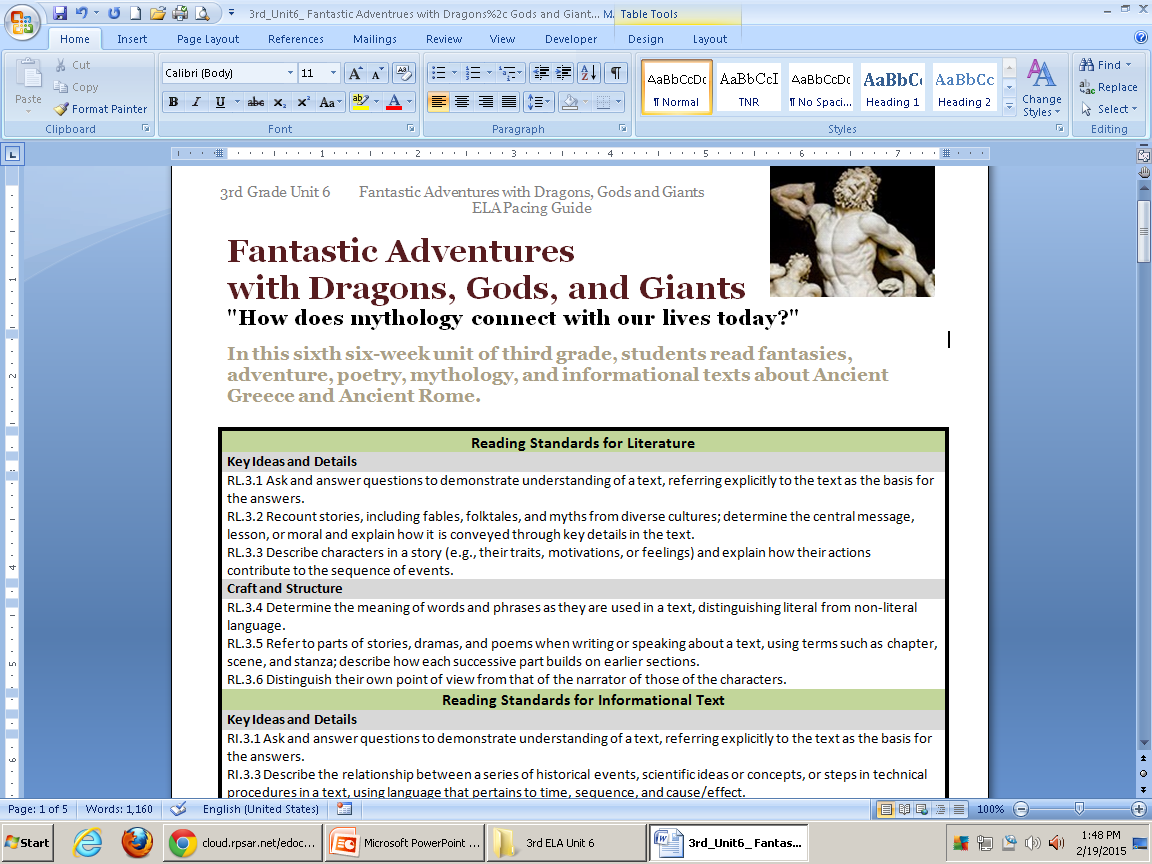 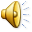 New Text
1 copy each
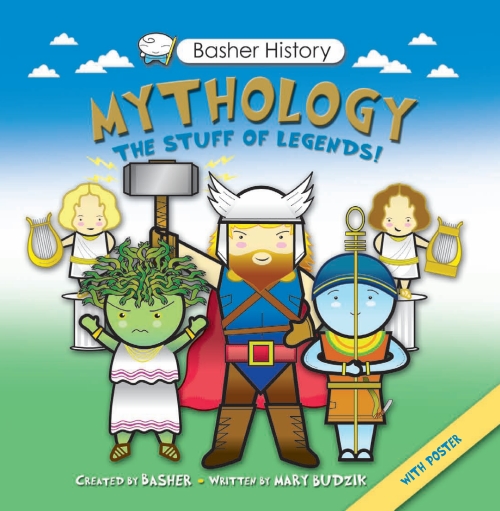 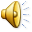 3rd Grade 
Print Resources 
Unit 6
Literature
Stories
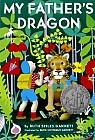 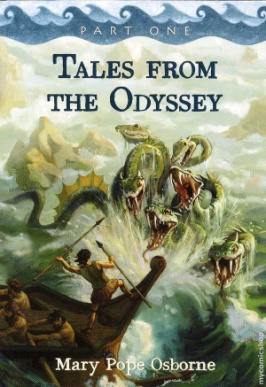 “Adventures of Isabel”
“A Dragon’s Lament”
“The Dragons are Singing Tonight”
“Life Doesn’t Frighten Me At All”
Poem
(READ ALOUD)
“The Tale of Custard the Dragon”
26 copies
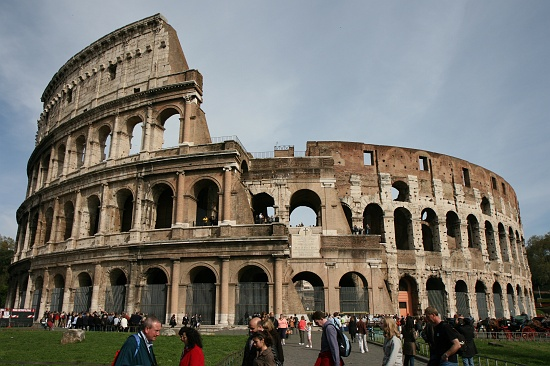 Read Aloud
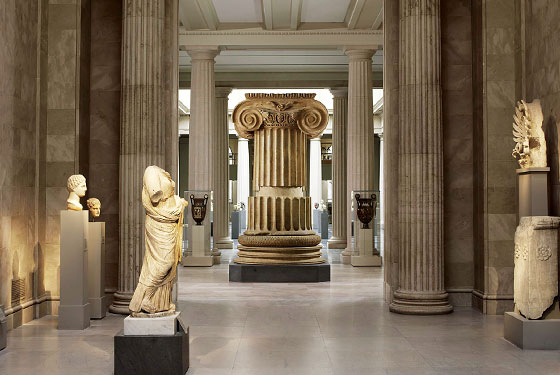 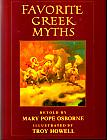 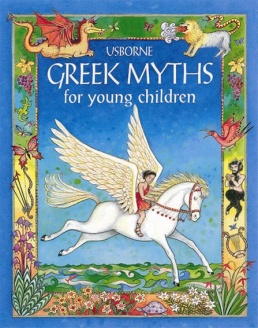 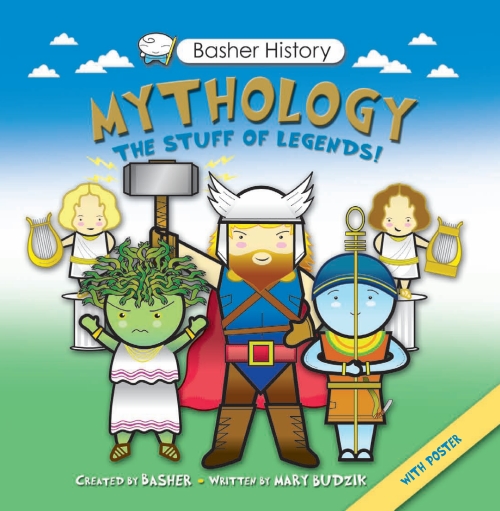 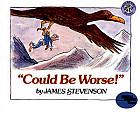 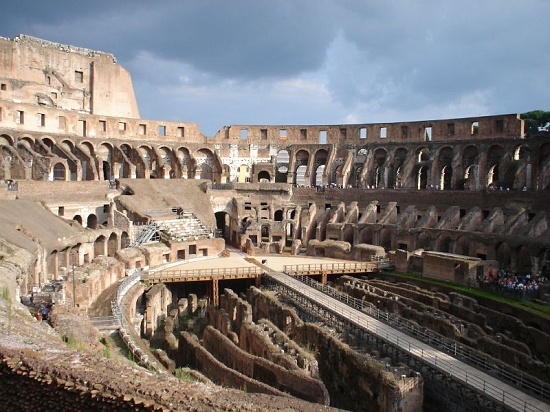 Informational Text
Art
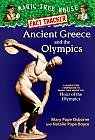 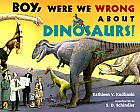 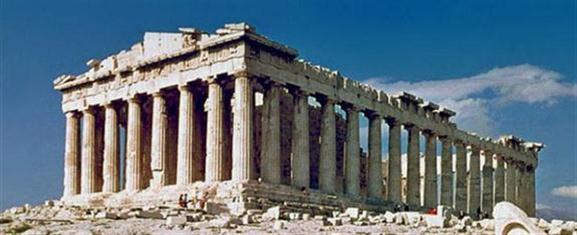 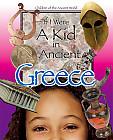 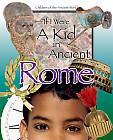 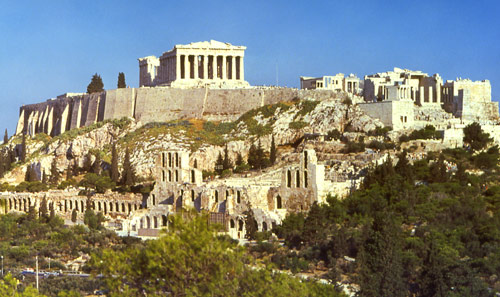 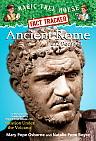 13 copies
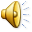 [Speaker Notes: “We do not have any informational standards for this unit, but you can see on your handout that we have these informational texts by Ruth Heller that can be used to help teach language standards through writing.  Has anyone used these texts in other ways effectively in their classroom?” Discuss
“We were not sure where to put the tooth book, has anyone used this text in an effective way?” Discuss
“What ways are you using the artwork effectively?” Discuss]
DIVIDE the unit into weeks and DISTRIBUTE the standards
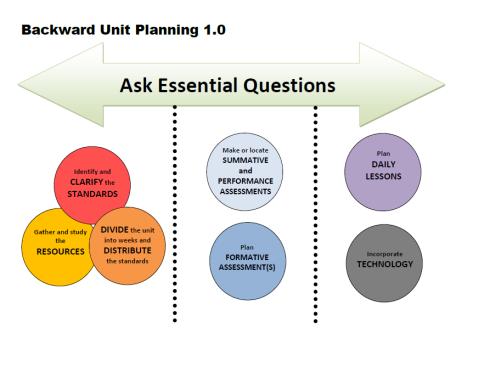 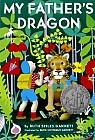 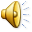 [Speaker Notes: Story kit tutorial
https://www.youtube.com/watch?v=RSWQkUS4kXk

Week 1. We started with My Father’s Dragon because of the accessibility of the text for students.  Starting with this book  puts students in the frame of mind to connect with the fantasy/mythology focus of the unit. 

Week one and 2: Use a  power point that introduces mythology. This should be a two day event as students take notes on the various gods presented in the Power Point
Students will use the My Father’s Dragon Notebook from the Teacher Created Resources section of the Rogers Website to take notes 

Student will ask and answer questions to demonstrate understanding of the text, (RL.3.1) through notes and discussion of the Intro power point, and completion of the Notebook for My Father’s Dragon.  As students complete the My Father’s Dragon Notebook, they will be recounting the story and connecting the different chapters and events (RL3.2 &3.5)

Writing prompt will address RL.3.6]
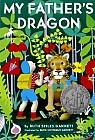 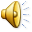 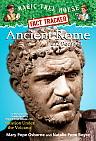 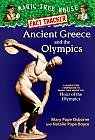 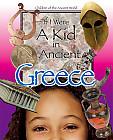 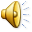 [Speaker Notes: Week 3 – Using the texts from Mary Pope Osborne and the book “if I were a Kid in Ancient Greece/Ancient Rome” as a read aloud, connecting to the Mary Pope Osborne books that will be used during this week.  

As you employ these read alouds, facilitate discussions about the lifestyle and comparisons to present day.  Discuss the reasons for the numerous Greek and Roman gods, and the 

Students will use the Fact Tracker Notes pages from the District Website to keep track of the origins of the Olympics and the connection to the Greek gods.  Links are included to online resources for research.]
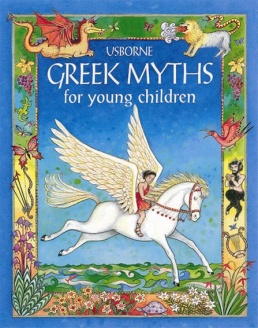 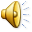 [Speaker Notes: Week 4;  
Begin this week with a Power Point introducing the Greek gods.  The Power point also has fill in the blank notes pages and “trading cards” for the Greek gods to facilitate active listening and learning.  
Using five of the Usborne book on Greek Myths, students will compare each of the myths using a matrix and Text Dependent Questions.  Students will be able to recount the stories, describe the characters, and ask and answer questions to demonstrate their understanding of these myths.  The specific myths suggested were chosen for their utility as to future relevance to the students.  A Teachers Pay Teachers Link is included for a Notebook featuring Greek myths. 

Other texts in the unit could be used for read alouds.

A link to a Teachers Pay Teachers set of materials is included.

A possible 

Matrix directions:
Model Day 1 and 2
Students fill in the matrix with a partner on day 3.
Students fill in the matrix independently on day 4. 
This will be used as a foundation for the summative assessment in week 6.]
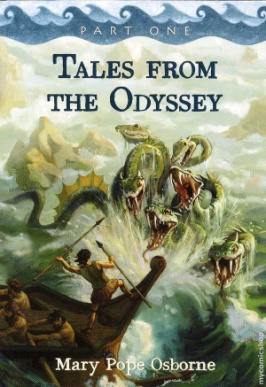 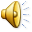 [Speaker Notes: Weeks 5 and 6 are devoted to Tales from the Odyssey.  This two week period begins with a Brain Pop video on Homer.

During the reading, students could make posters for each chapter, or for certain characters in the book.  Use your imagination to assist students in comprehending and understanding the text. 
Use Odyssey Fact Questions from the district website as a further resource.  

Links to a set of materials for this text on Teachers Pay Teachers are included.]
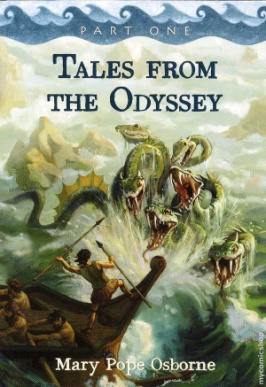 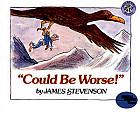 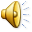 [Speaker Notes: In week six, students will be concluding the unit as they finish reading Tales from the Odyssey.  

After Reading aloud the book Could be Worse students will write a Grandfather fantasy story of their own and bring this writing to publication.]
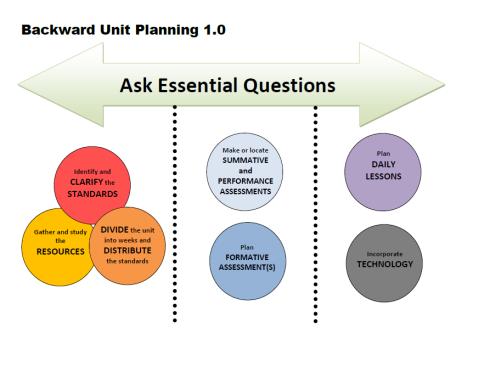 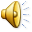 [Speaker Notes: The essential question will be addressed through discussion especially in week 4 as teacher and student work together to complete matrix on various Greek myths.]
Summative Assessment
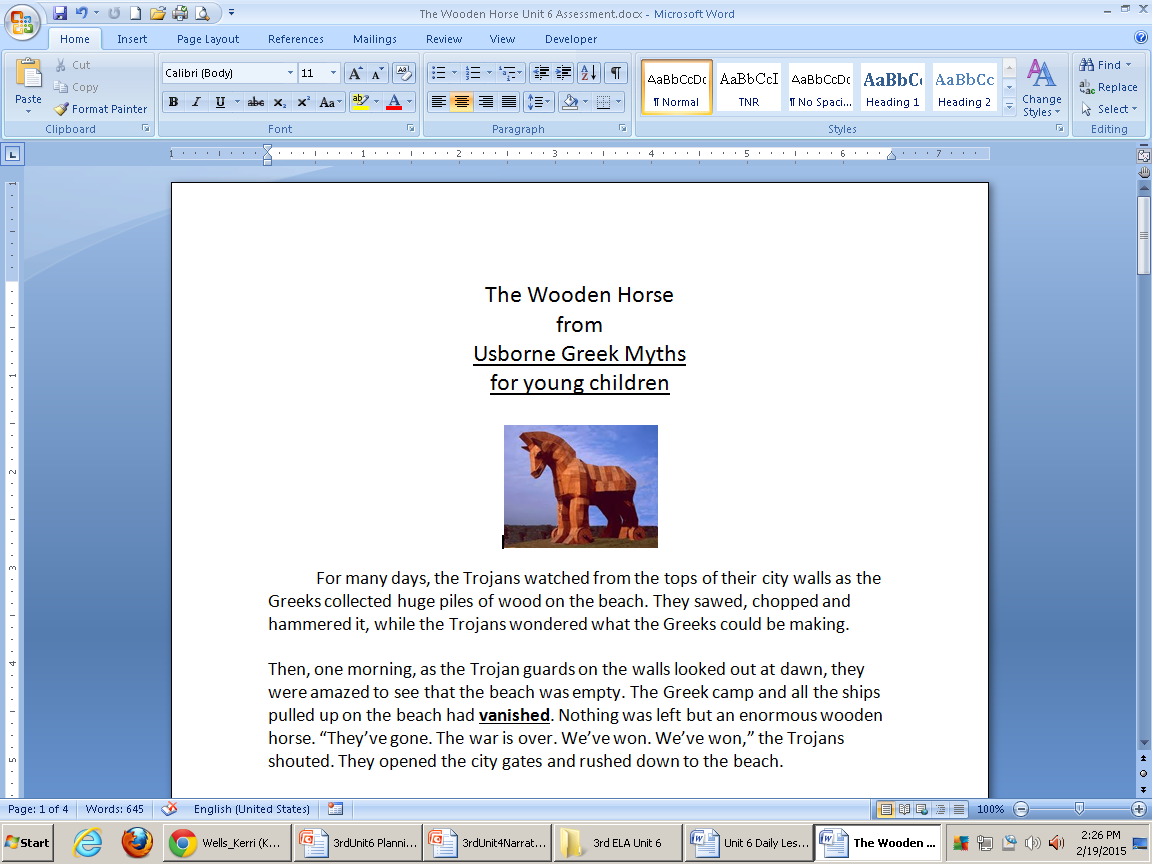 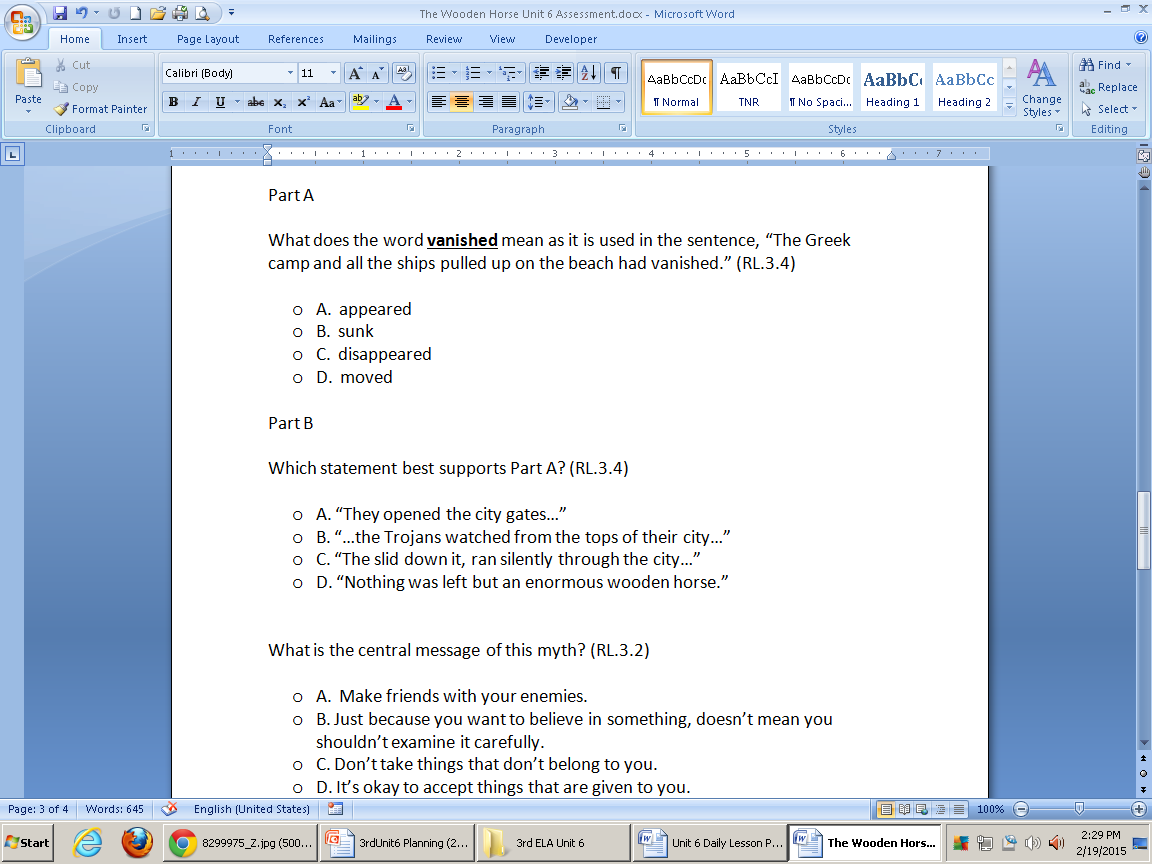 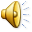 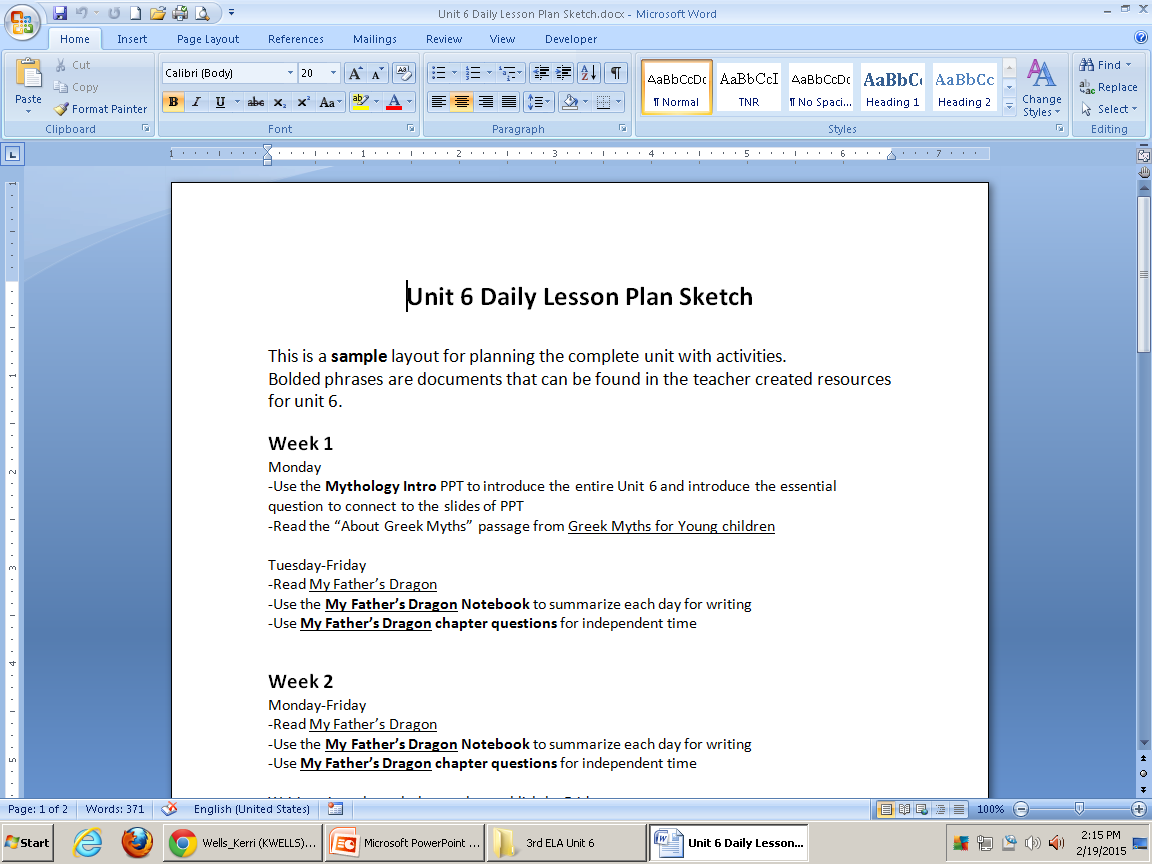 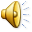 [Speaker Notes: You can find a daily lesson plan sketch under teacher created resources that gives a little more detail about the thinking that went into the weekly plans.]
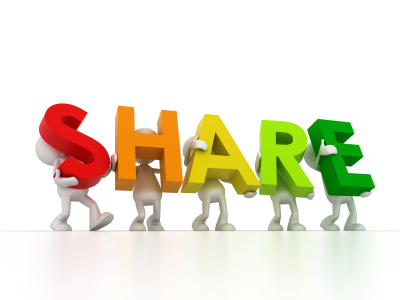 RESOURCES
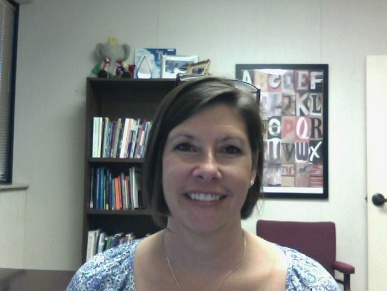 Susan Hensley
Elementary Curriculum Specialist
shensley@rps.k12.ar.us
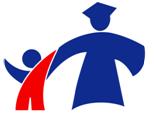 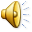